Доклад
Метапредметный подход к обучению.Метапредмет «Проблема»
Метапредметы – это предметы, отличные от предметов традиционного цикла. Они соединяют в себе идею предметности и одновременно НАДпредметности.
Метапредмет «Проблема»
обеспечивает как развитие способности мышления, так и развитие личности (субъектности) учащегося, поскольку при попадании в проблемную ситуацию человек не только анализирует ее мыслительно, но и обязательно вырабатывает свою собственную точку зрения по вопросу, порождающему проблему. Появление своей точки зрения в проблемной ситуации и превращение ее в позицию представляет собой процесс самоопределения.
Другие важнейшие способности, которые развивает этот метапредмет, - способность понимания, а также способность рефлексивного, проблемно организованного мышления. Учащиеся осваивают очень своеобразную и сложную технику - видеть одно и то же явление одновременно с разных позиций. Общее видение поля противоречия обеспечивается за счет правильно организованной групповой коммуникации.
Методическая схема метапредмета «проблема», отражающая его специфику, выглядит следующим образом:

выделение позиций в проблемной ситуации;
выстраивание взаимной критики позиций;
анализ противоречий между позициями;
фиксация предмета противоречий;
постановка проблемы;
самоопределение к проблеме.
Технология метапредмета «Проблема» позволяет не только работать со способностями мышления, коммуникации, действия, понимания и рефлексии, но также воздействовать на развитие мировоззрения детей и подростков.
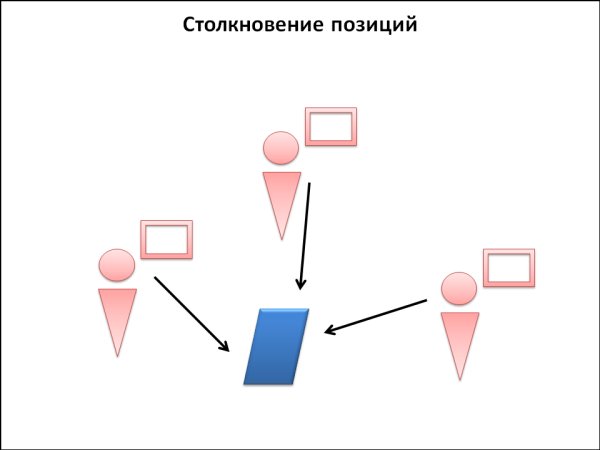 Сформированное мировоззрение подразумевает наличие двух составляющих:
Самоопределение человека по отношению к серьезным мировоззренческим проблемам. Наличие собственной позиции относительно этих проблем. (Собственная позиция – это результат самостоятельного мышления человека, а не запоминания результатов чужого мышления)

Вторая необходимая составляющая заключается в умении человека осуществлять самоопределение в ситуации. В рамках образовательного процесса невозможно проработать все возможные мировоззренческие проблемы. Поэтому, ученик должен быть готов осуществлять процедуру самоопределения самостоятельно.
Пример использования метапредмета «Проблема» на литературном предметном материале
Итак, метапредметная технология «Проблема» позволяет работать с развитием способностей:

мышления,
коммуникации,
понимания,
рефлексии,
формировать «комплексную» способность самоопределения (способность, в которой задействованы способности из разных слоев – мышления, коммуникации, понимания и т.п.),
работать с мировоззрением и политической идентичностью.
     
     Только проблемная проработка ключевых тем русской литературы, истории и современной ситуации может заложить основу для формирования конкурентоспособного  человека.